NOAA/NESDIS/STAR GOES/GOES-R Integrated Cal/Val System (ICVS) Long-Term Monitoring (LTM) Development
Fangfang Yu, Fuzhong Weng, Xiangqian Wu, and Ninghai Sun

Satellite Meteorology and Climatology Division
Center for Satellite Applications and Research
National Environmental Satellite, Data and Information Service
1
NOAA/NESDIS/STAR ICVS LTM
LEO (NPP/JPSS, NOAA/Metop …)
GEO(GOES/GOES-R)
S-NPP: ATMS/CrIS/VIIRS/OMPS

NOAA/Metop: AVHRR/HIRS/AMSU/MHS

DMSP …
GOES : Imager/Sounder
Spacecraft, space weather instruments

GOES-R: ABI (after launch) … under development
2
GOES/GOES-R ICVS Objectives
Provide instrument scientists with calibration healthy status

Provide users with information of radiance quality for product generation.
Users’ Request in the 2013 Users Workshop: Satellite operational anomaly alerting system for the GOES-R series

Facilitate communication of instrument anomalies amongst instrument engineers, calibration scientists and user community.
3
Web-based System…
Focus on long-term monitoring of real-time on-orbit instrument performance and sensor data quality
Weather instrument Monitoring 
(evolved from GOES IPM system)
Spacecraft performance monitoring
Space weather instrument performance monitoring
Telemetry
Calibration Coefficients
Detector Noise
Radiance Quality (GSICS)
Upgrading
Under development
4
GOES Imager/Sounder ICVS Monitoring
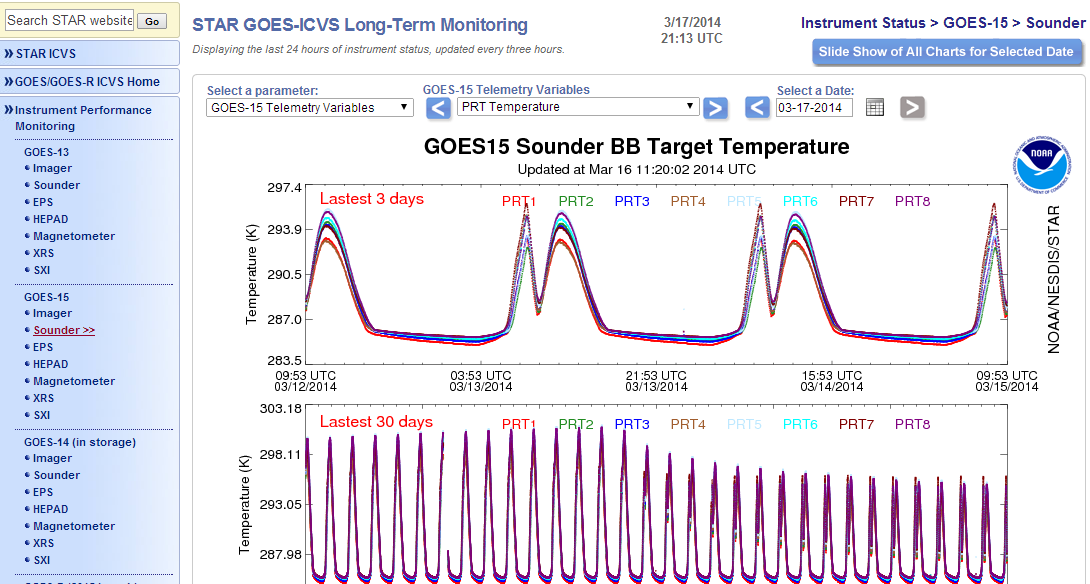 Imager and Sounder ICVS monitoring currently available at: http://www.star.nesdis.noaa.gov/icvs/
GOES ICVS Daily Data Processing Flowchart
Near Real-time L1B data
Data Subset
Calibration related dataset
Imager monitoring
Sounder monitoring
Extract the individual Imager parameter and calculate the statistics
Extract individual Sounder parameter and calculate the statistics
BB
SPLK
CAL
TELE
BB
SPLK
TELE
CAL
Noise
Noise
Plotting and Report
Plotting and Report
Current GOES ICVS LTM Parameters
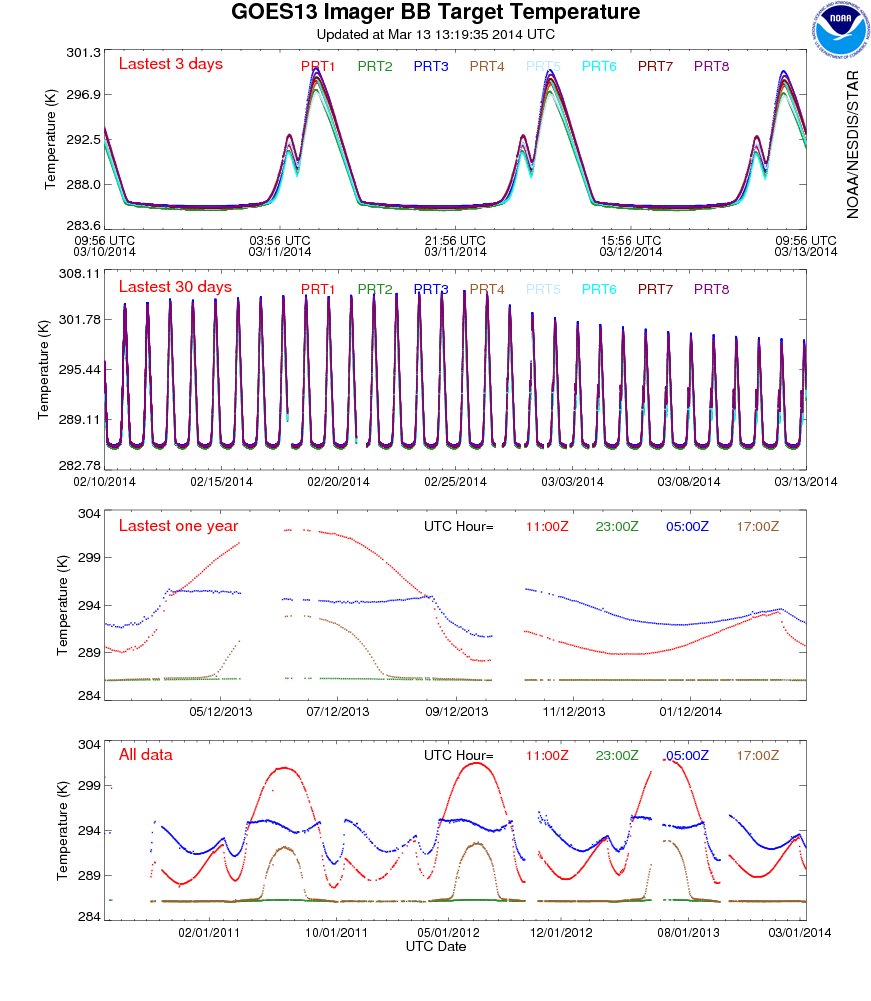 Multiple panels for a variety of temporal scales
 Diurnal variation for different PRT detectors
Inhomogeneous heating of BB
 midnight heating and the latency
 Seasonal Variation
 strongest after-midnight heating around the summer solstice 
 Long-term trending
 more apparent at certain time
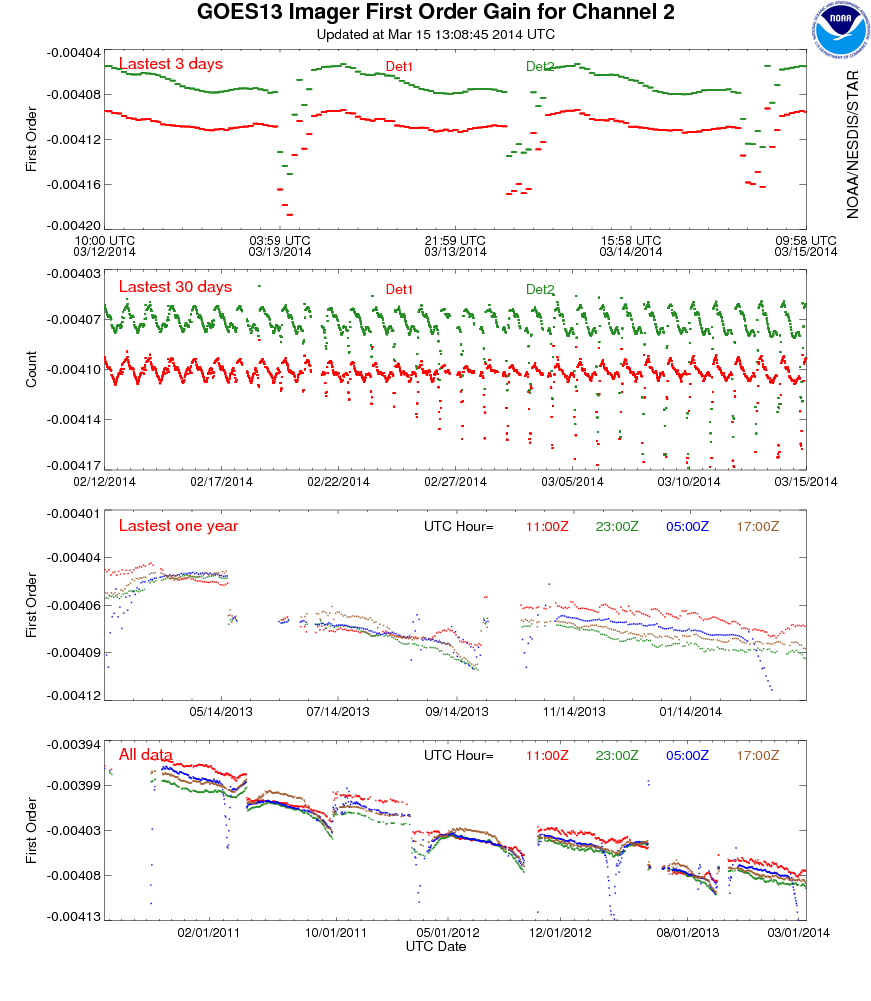 Nominal calibration coefficients
 diurnal variation
Erroneous Midnight calibration coefficients
 Seasonal variation
 erroneous midnight calibration coefficients increase as approaching summer
 jump with patch temperature switch
 Long-term trending
- Increasing absolute coefficients values as sensor degrades
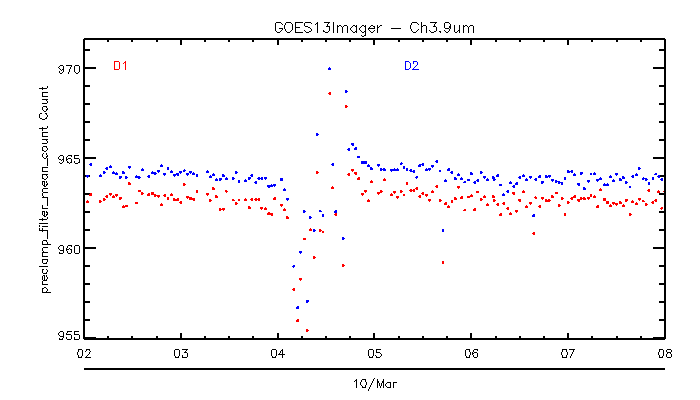 Clamp pos
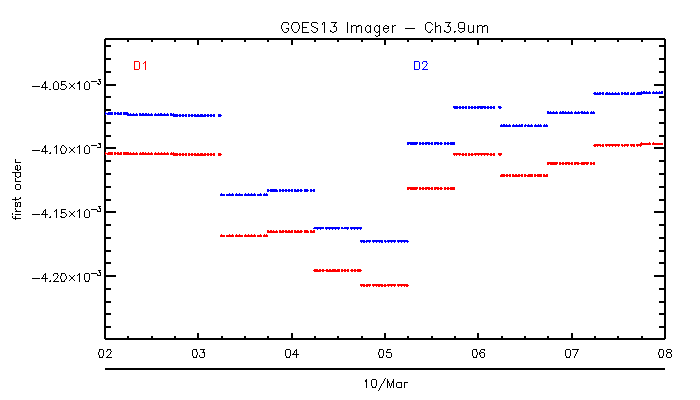 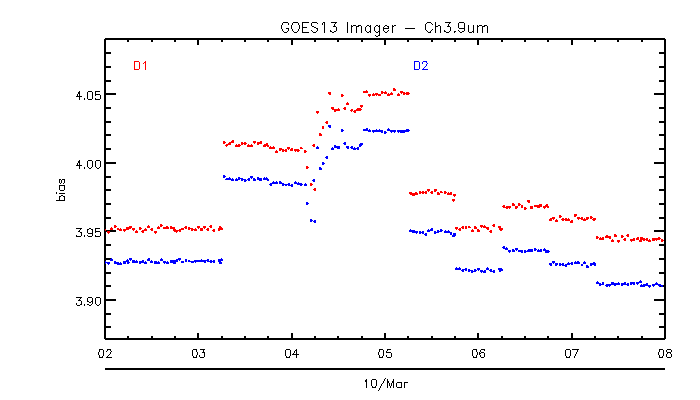 MBCC slopes cause jumps here
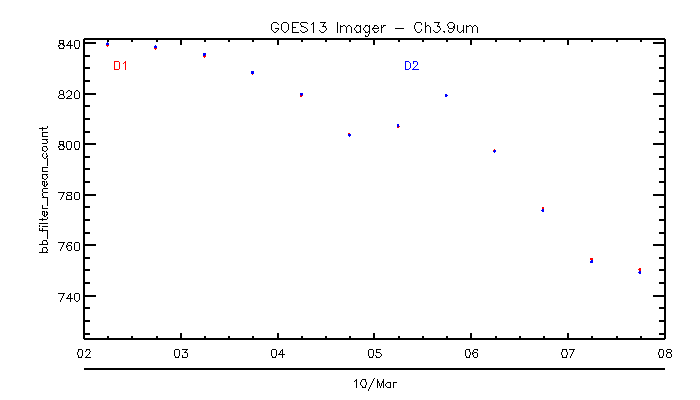 Due to contaminated splk
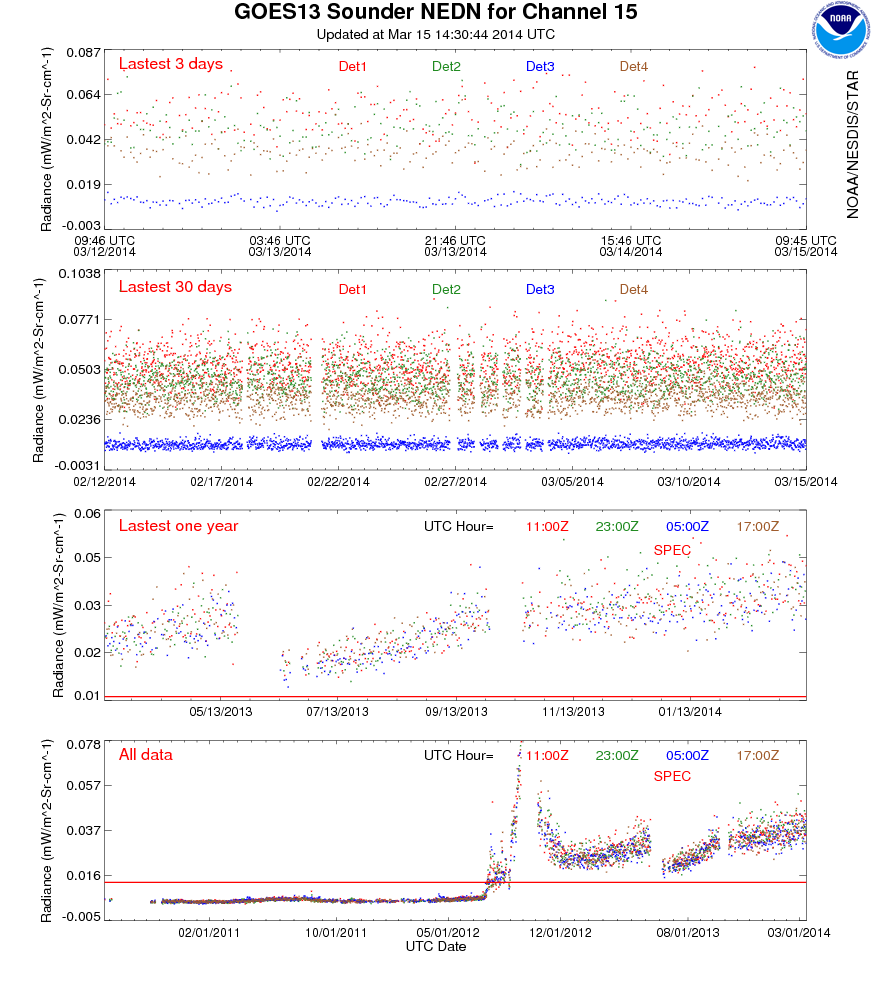 Data outage 05/22/2013- 06/06/2013
Data outage 05/22/2013- 06/06/2013
Noise jumped suddenly in early July 2012
Data outage from 09/12/2012-10/18/2012 , outgassing for Sounder
Examples of using GOES ICVS (GOES IPM) to investigate the root causes of calibration anomalies
GOES-15 Imager Calibration Anomaly in March 2012
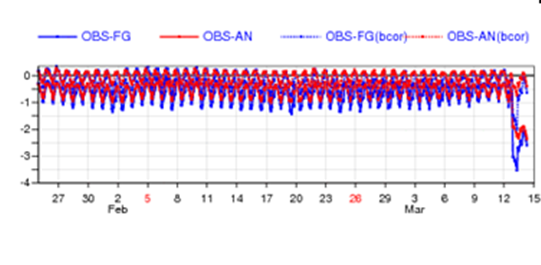 First revealed by ECMWF monitoring of Tb
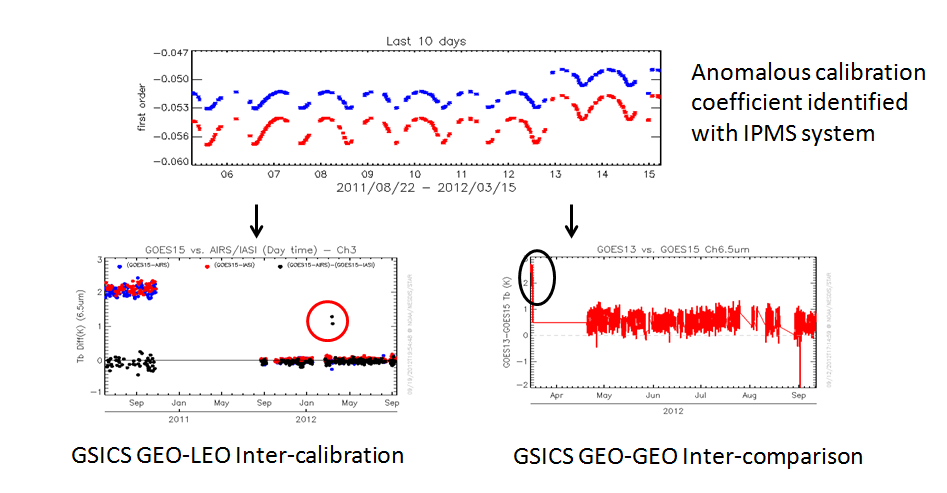 Immediately identified with GOES-IPM monitoring from the change of calibration coefficients.  Results of GOES-IPM system helped instrument engineers focus on investigating the final root cause in the ground system – change of SPS version
Evaluated with the GSICS GEO-LEO and GEO-GEO bias monitoring
Wu et al. 2012
13
[Speaker Notes: http://cimss.ssec.wisc.edu/goes/blog/archives/9995]
GOES-15 SNDR Ch 1-5 Anomaly in EMC GDAS Operational Monitoring …
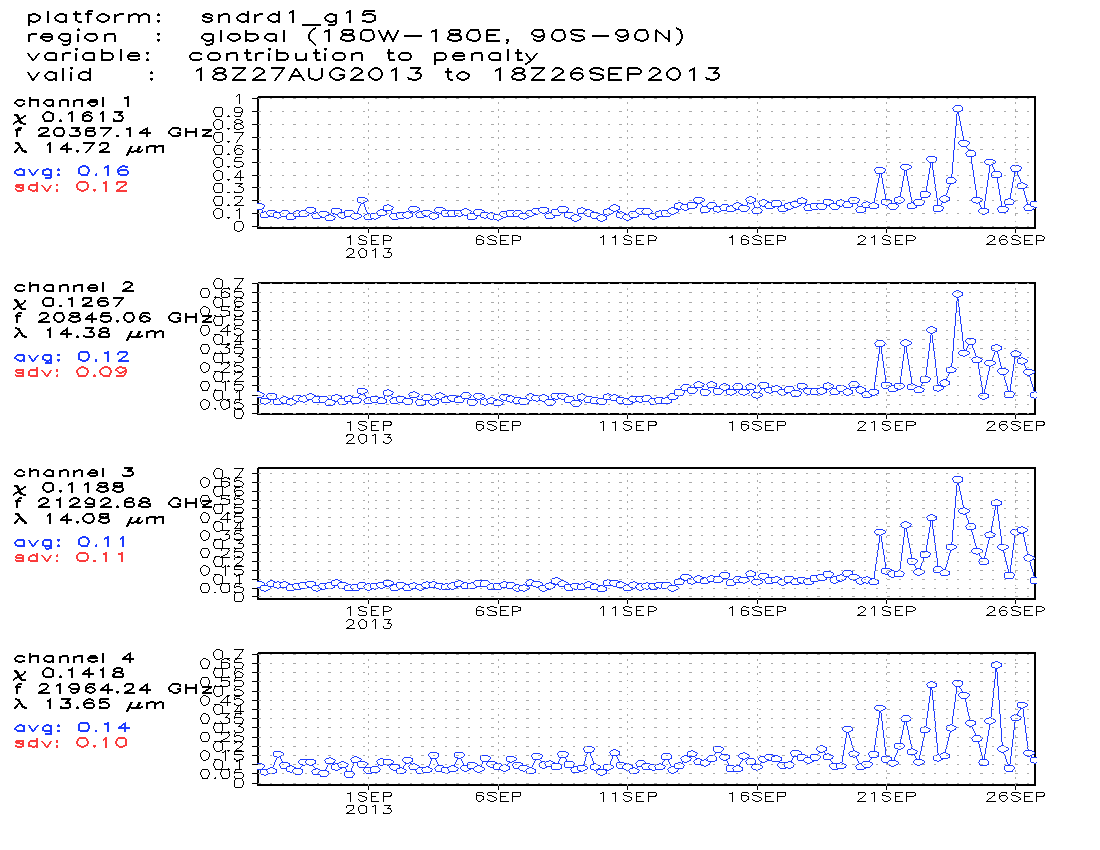 http://www.emc.ncep.noaa.gov/gmb/gdas/radiance/esafford/wopr/index.html
GOES-15 SNDR Ch 1-5 Anomaly in EMC GDAS Operational Monitoring …
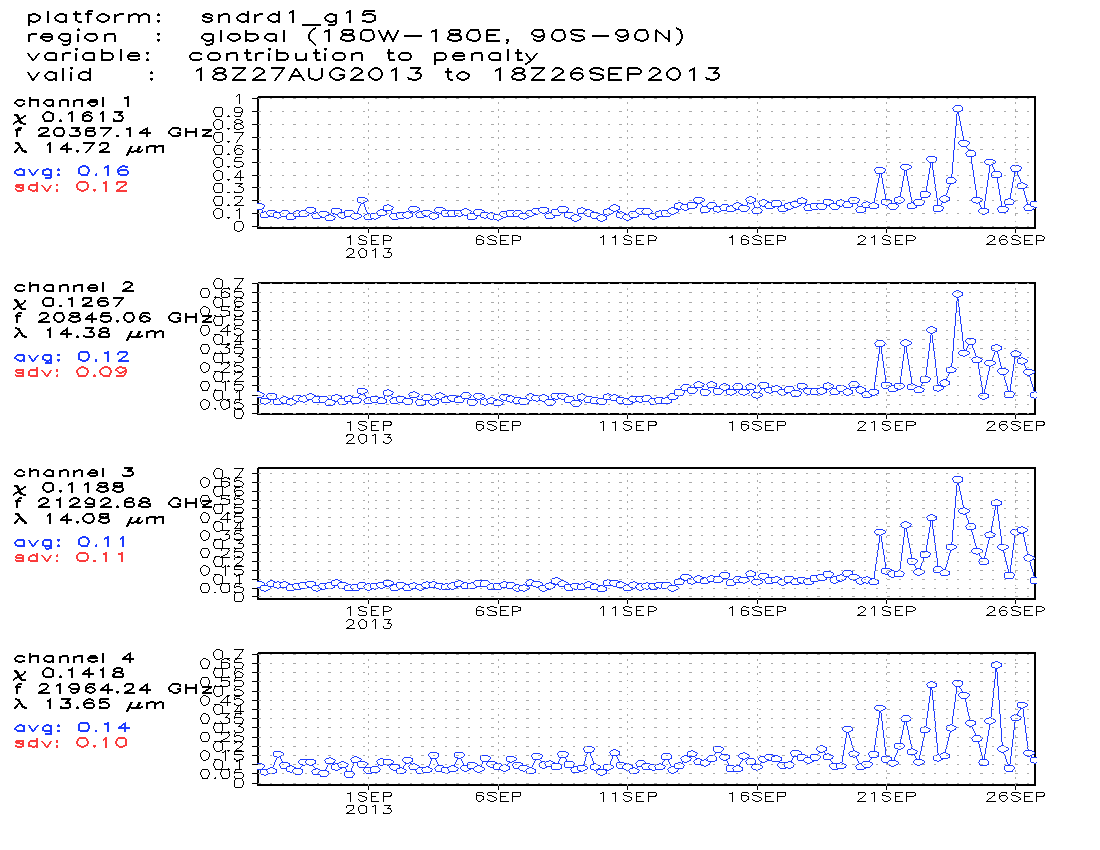 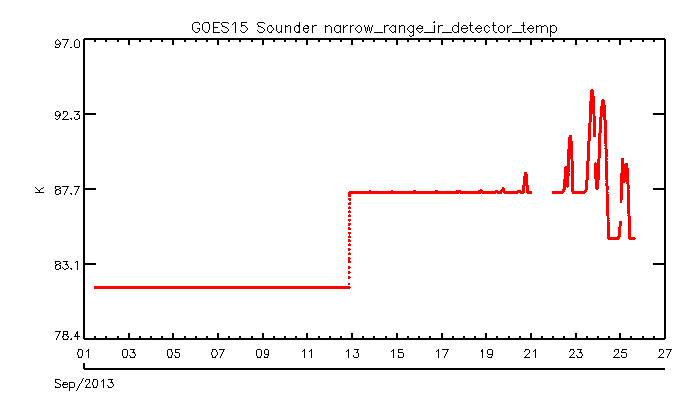 Conclusions and Path Forward
A very powerful tool
Instrument performance health monitoring
Diagnose the anomalies
Address the users questions or concerns on the calibration changes
Evaluate/verify the instrument performance
post-launch test period
recovery period right after instrument  gets re-activated.
Continue to evolve the GOES ICVS for GOES-R ABI monitoring purpose
Implement and enrich the data quality monitoring
Inter-calibration/inter-comparison
Implement and improve the calibration alert notification function
Provide flexible customized datasets for analysis